CHAPITRE 5Transformées discrètes
1
RAPPELS SUR LA TRANSFORMEE  DE FOURIER CONTINUE
2
LA FFT
V/Hz
V
V².sec
(V/Hz)².Hz=V²/Hz
3
RAPPELS SUR LA TRANSFORMEE  DE FOURIER CONTINUE
PROPRIETES DE LA TF
4
RAPPELS SUR LA TRANSFORMEE  DE FOURIER CONTINUE
PROPRIETES DE LA TF
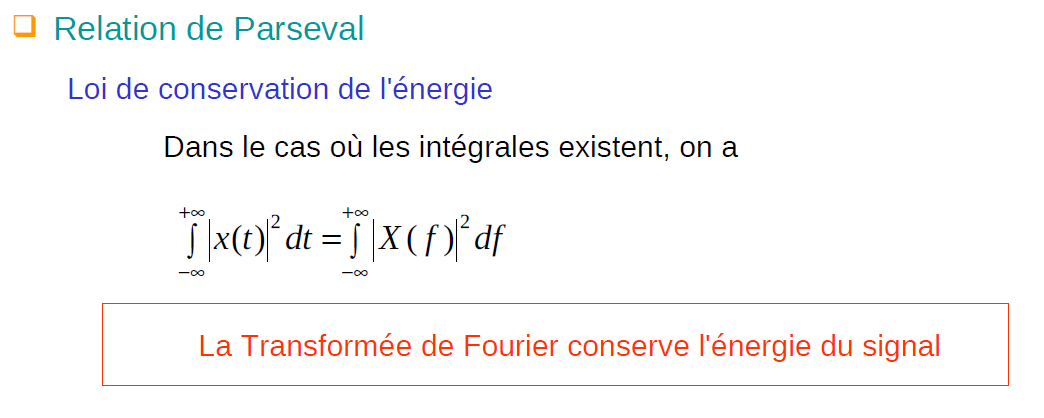 5
RAPPELS SUR LA TRANSFORMEE  DE FOURIER CONTINUE
PROPRIETES DE LA TF
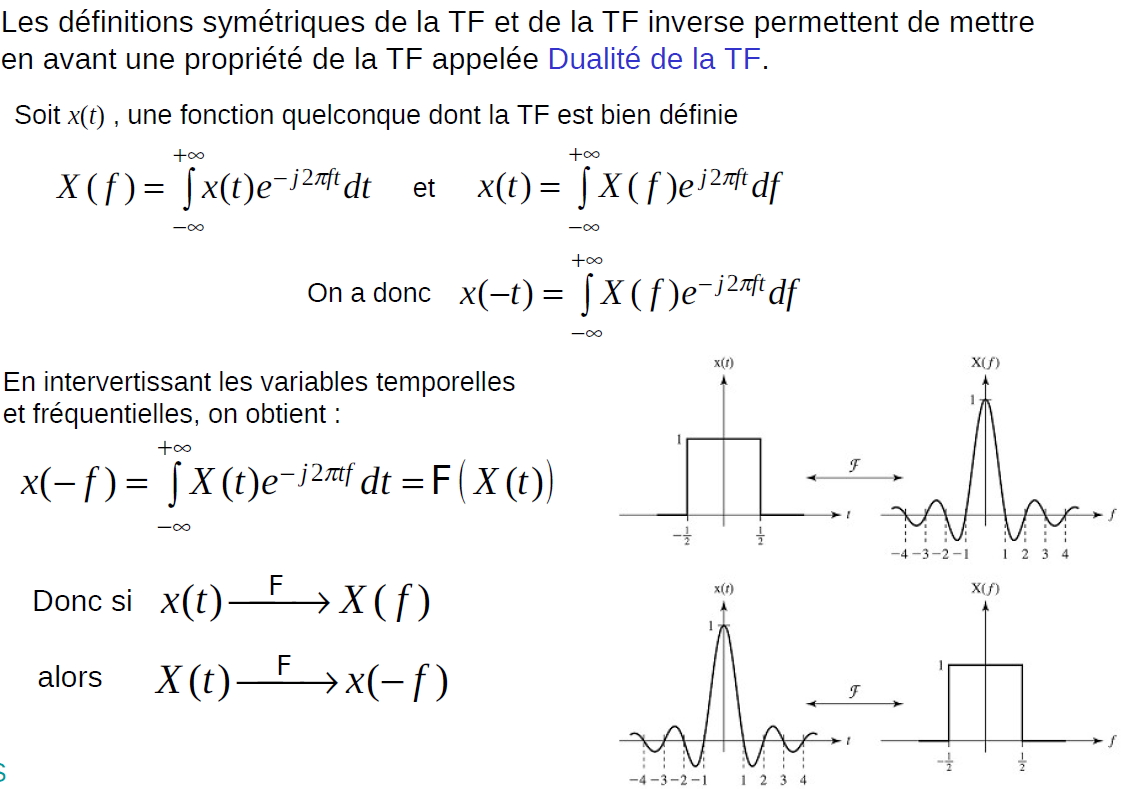 6
RAPPELS SUR LA TRANSFORMEE  DE FOURIER CONTINUE
PROPRIETES DE LA TF
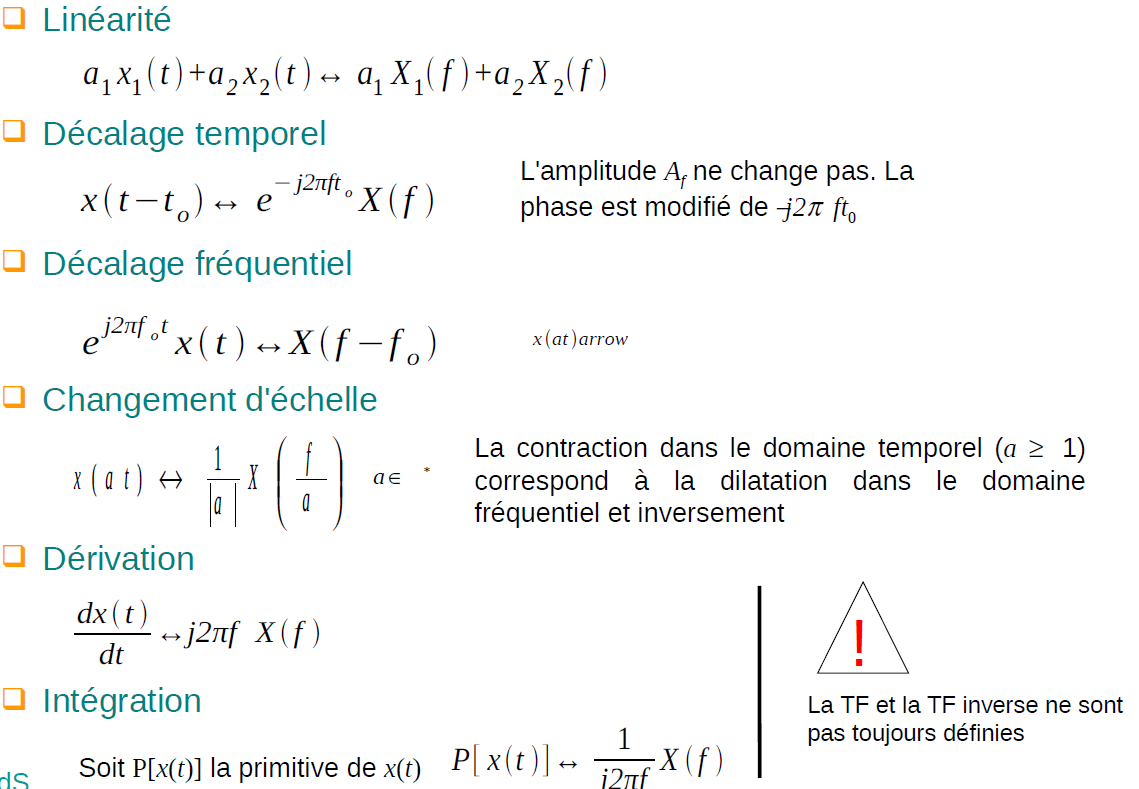 7
RAPPELS SUR LA TRANSFORMEE  DE FOURIER CONTINUE
PROPRIETES DE LA TF
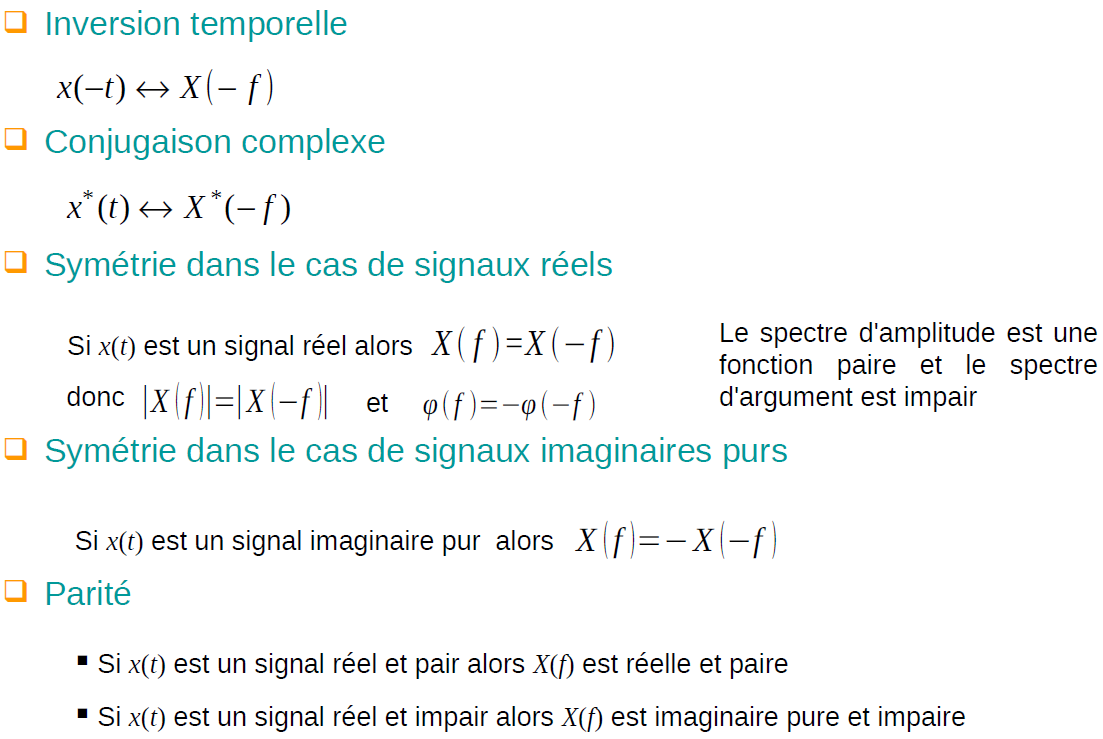 8
LA TRANSFORMEE DE FOURIER DISCRETETFD
9
LA TFD
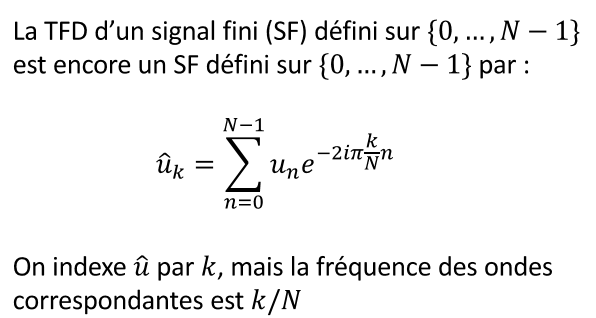 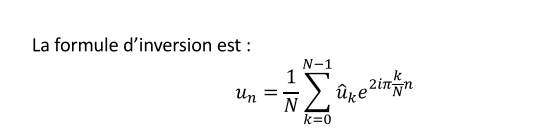 10
LA TRANSFORMEE DE FOURIER RAPIDEFFT
11
LA FFT
Quelques dates:
~1880 – premier algorithme décrit by Gauss
1965 – algorithme redécouvert par Cooley and Tukey 

En 1967 le calcul d’une TFD sur  8192 points avec un ordinateur de la deuxième génération IBM 7094
~30 minutes en utilisant des techniques conventionnelles
~5 seconds en utilisant FFTs
12
LA FFT
Coût calculatoire d’une TFD
Selon la formule de la TFD nous avons:


Le calcul d’un seul coefficient d’une TFD à N points nécessite      additions et    
            multiplications complexes

Le calcul d’une TFD à N points nécessite donc           opérations complexes
13
LA FFT
Algorithme de Cooley-Tukey
Soit la TFD pour un nombre de points N, puissance de 2,

                                      pour k=0, 1, …, N-1
En divisant cette somme en deux sommes selon les indices n pairs et impairs, on obtient:

 

                                       pour k=0, 1, …, N-1
14
LA FFT
Algorithme de Cooley-Tukey
pour k=0, 1, …, N-1
Mais                                                  et
Alors …


                  TFD à N/2-point de x[2r]      TFD à N/2-point de x[2r+1]
H[k]
G[k]
Mais attention G(k) et H(k) sont deux TFD à N/2 points seulement alors que X(k) est à N points (k=0, 1, …, N-1)
15
LA FFT
Algorithme de Cooley-Tukey
(k=0, 1, …, N/2-1)
Pour obtenir les N/2 coefficients manquants :
16
LA FFT
Notion d’organigramme
En généralisant cette formulation, il est plus commode d'adopter une approche, soit:
Addition




Multiplication par une constante

Retard
x[n]
x[n]+y[n]
y[n]
a
x[n]
ax[n]
z-1
x[n]
x[n-1]
17
LA FFT
Représentation graphique d’une TFD à 8 points
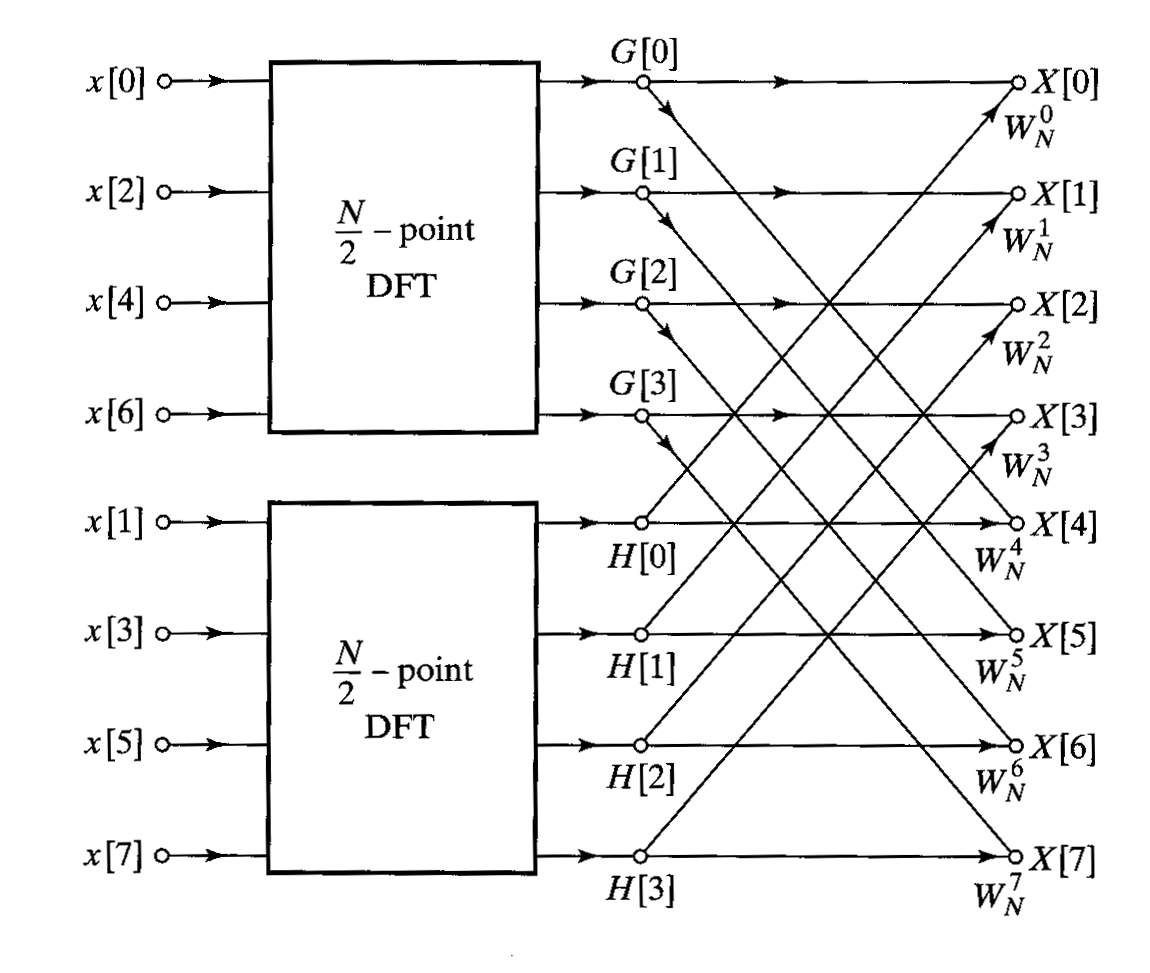 18
LA FFT
Poursuivre la décomposition …
Alors pourquoi ne pas diviser en TFD supplémentaires? Prenons la TFD supérieure à 4 points et divisons-la en deux TFD à 2 points:
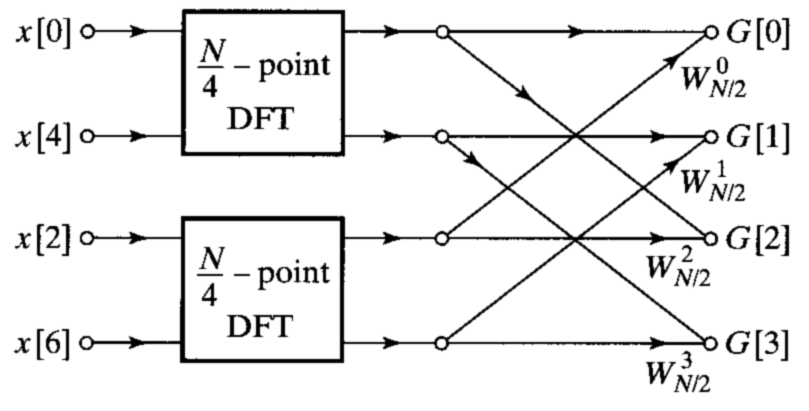 19
LA FFT
La décomposition complète en TFD à 2 points
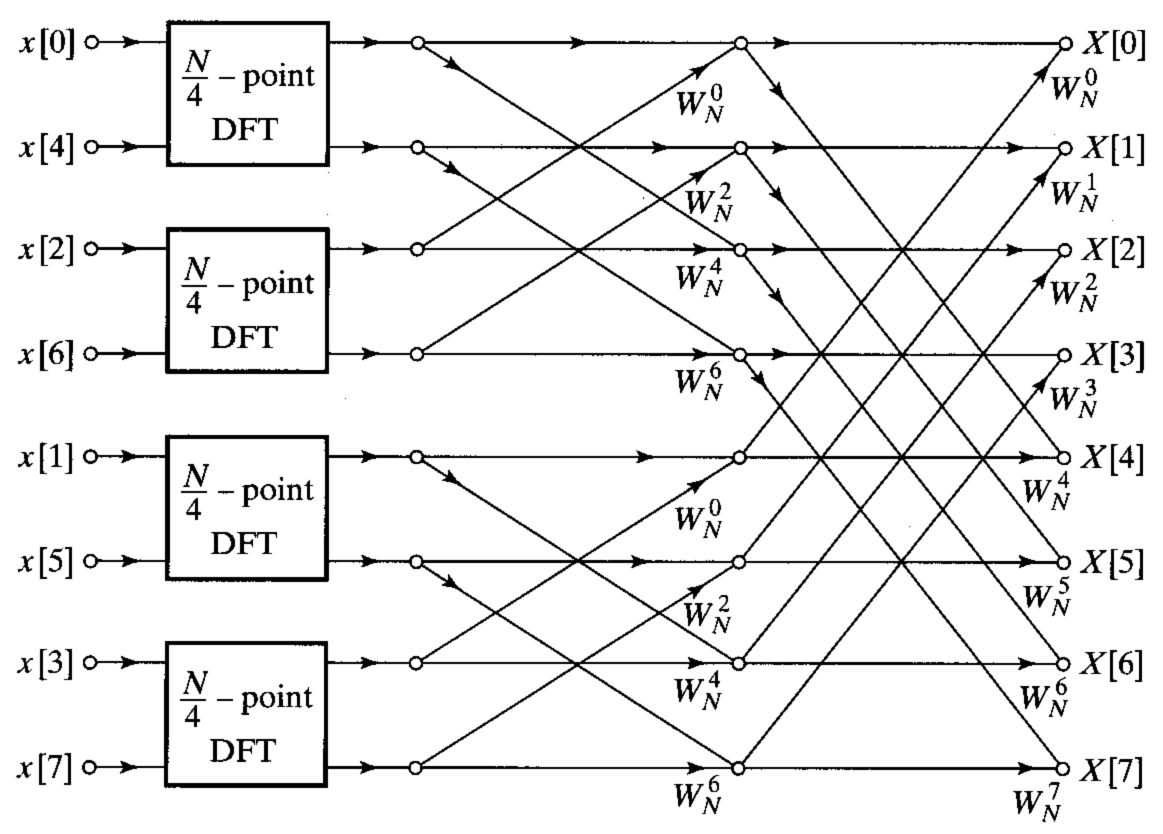 20
LA FFT
Voyons maintenant de plus près le TFD à 2 points
L'expression de la TFD à 2 points est:

Evaluer pour              nous obtenons

qui en notation graphique de flux  ressemble à ...
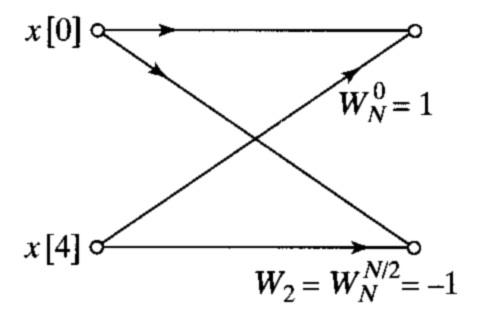 Cette topologie est appeléepapillon de base
21
LA FFT
La FFT de décimation dans le temps complète à 8 points
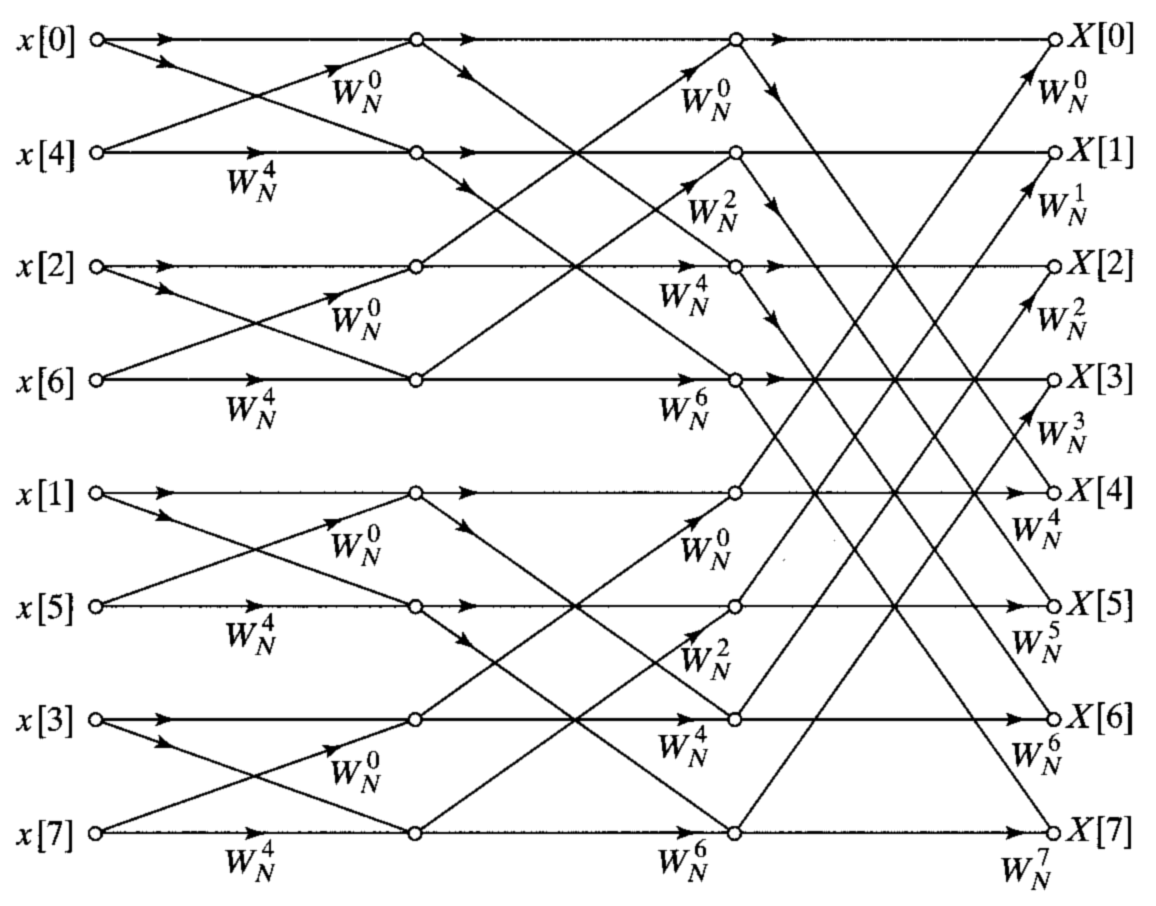 22
LA FFT
Nombre de multiplications pour les FFT à N points
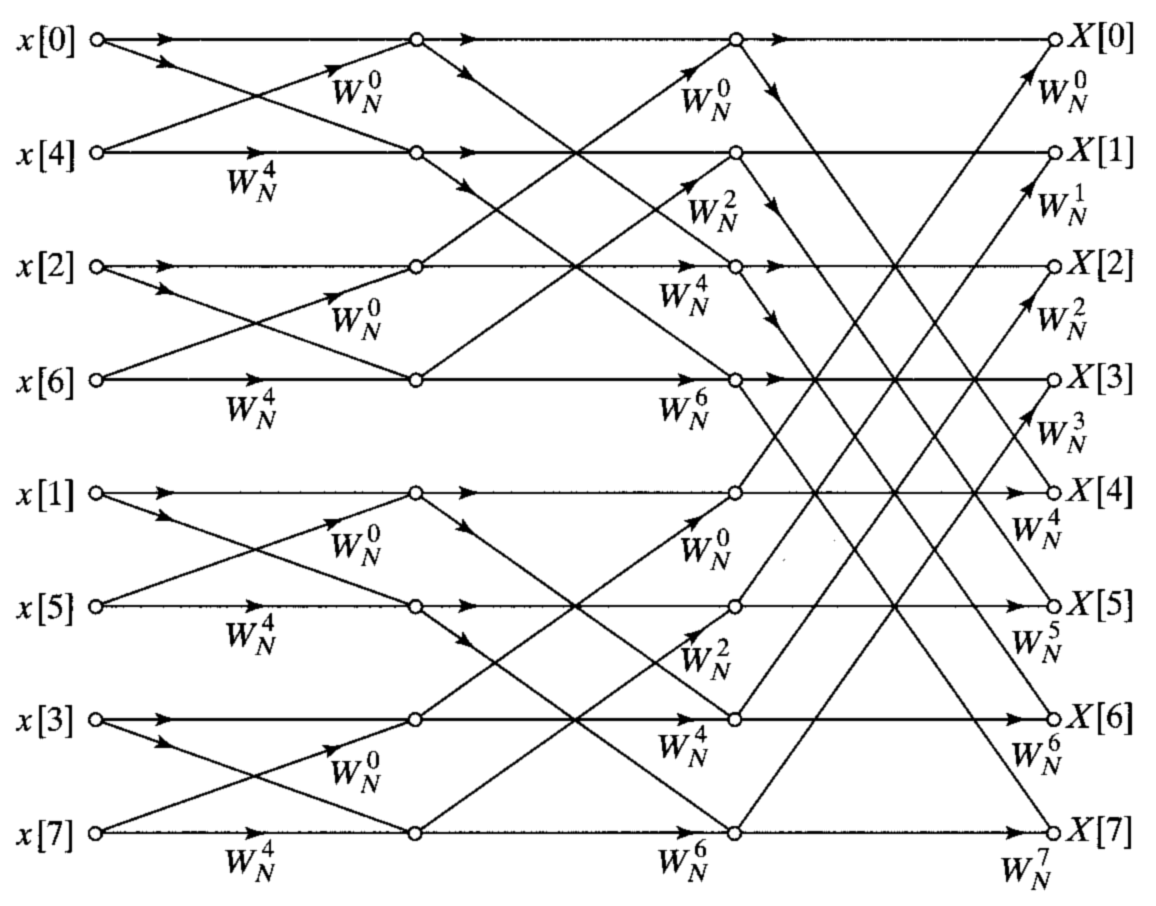 Soit
Nous aurons besoin                  multiplications
23
LA FFT
Structures FFT alternatives
Nous avons développé la structure de base de la FFT de décimation dans le temps (DIT), mais d'autres formes sont possibles simplement en réarrangeant les branches de l'organigramme
24
LA FFT
Structures FFT alternatives
Structure DIT avec entrée à bit inversé, sortie naturelle:
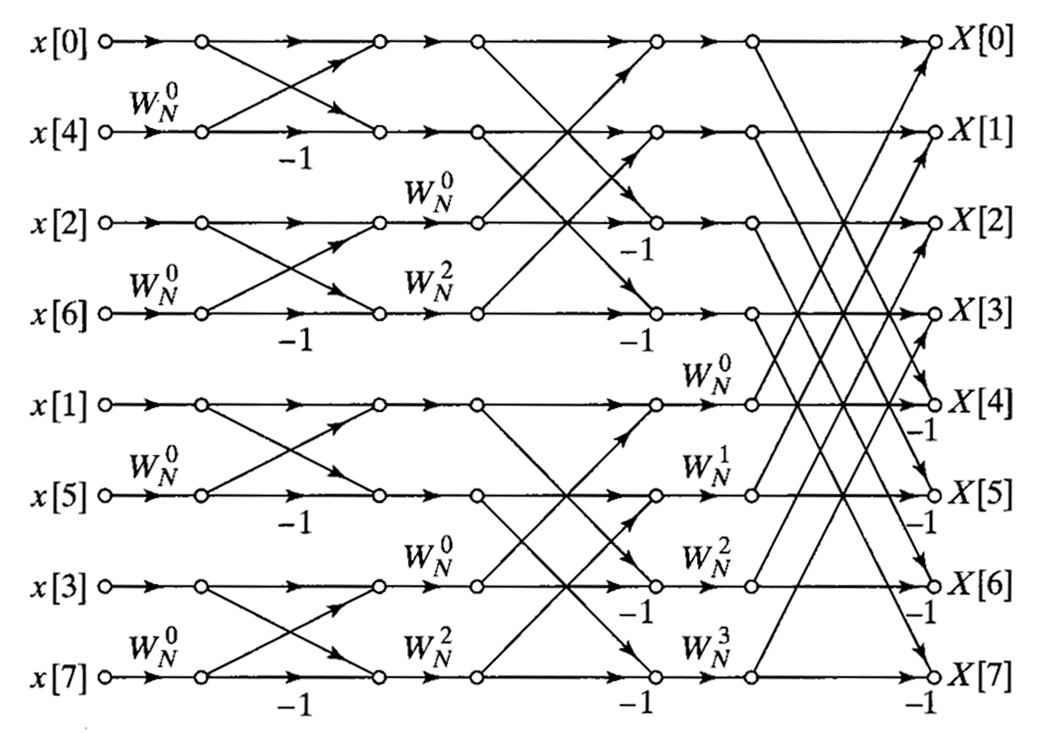 25
LA FFT
Structures FFT alternatives
La structure DIT d'origine:
Structure réarrangée:
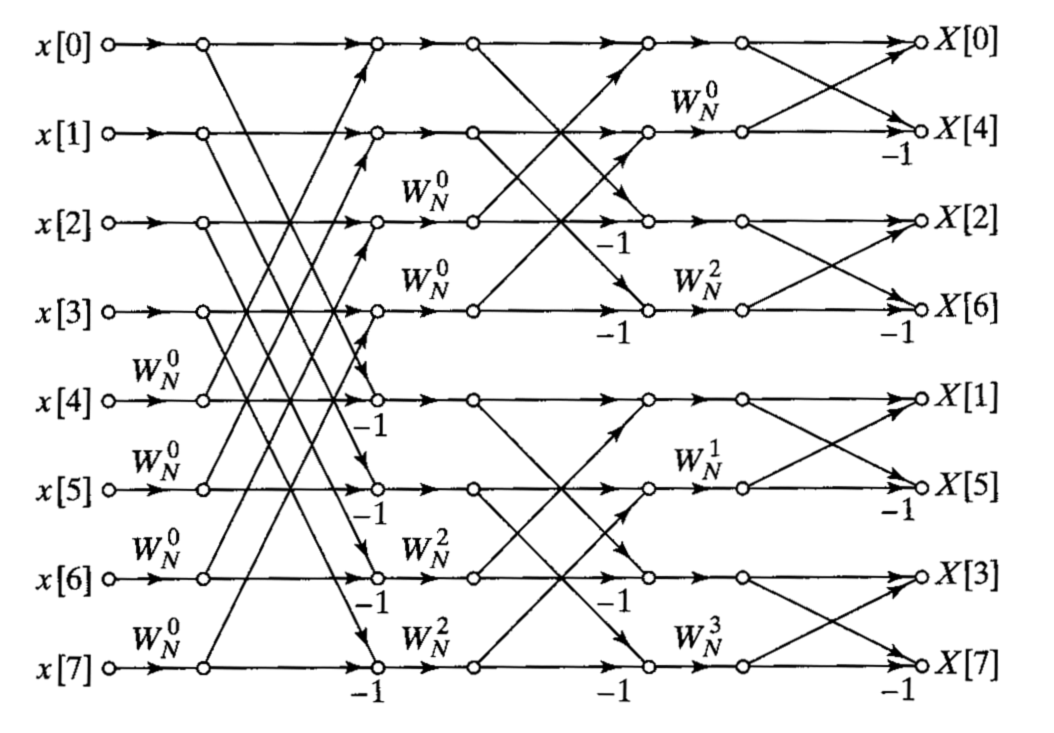 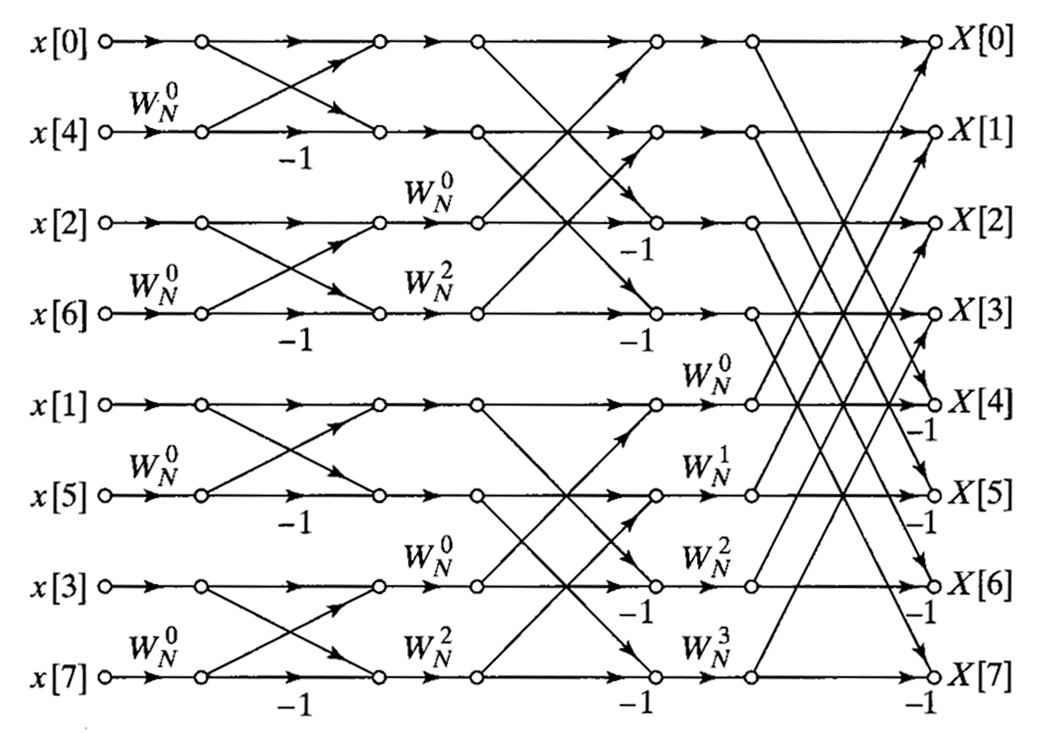 26
LA FFT
Structures FFT alternatives
Structure DIT avec entrée naturelle, sortie inversée en bits :
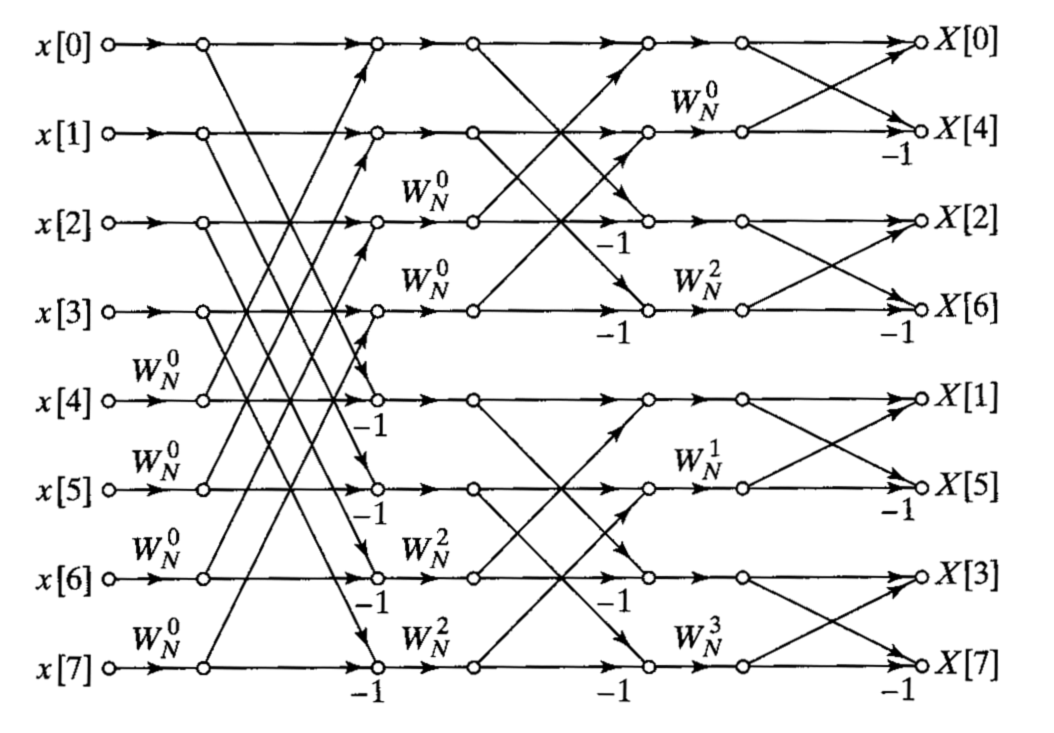 27
LA FFT
Structures FFT alternatives
Structure DIT avec entrée et sortie dans l'ordre naturel :
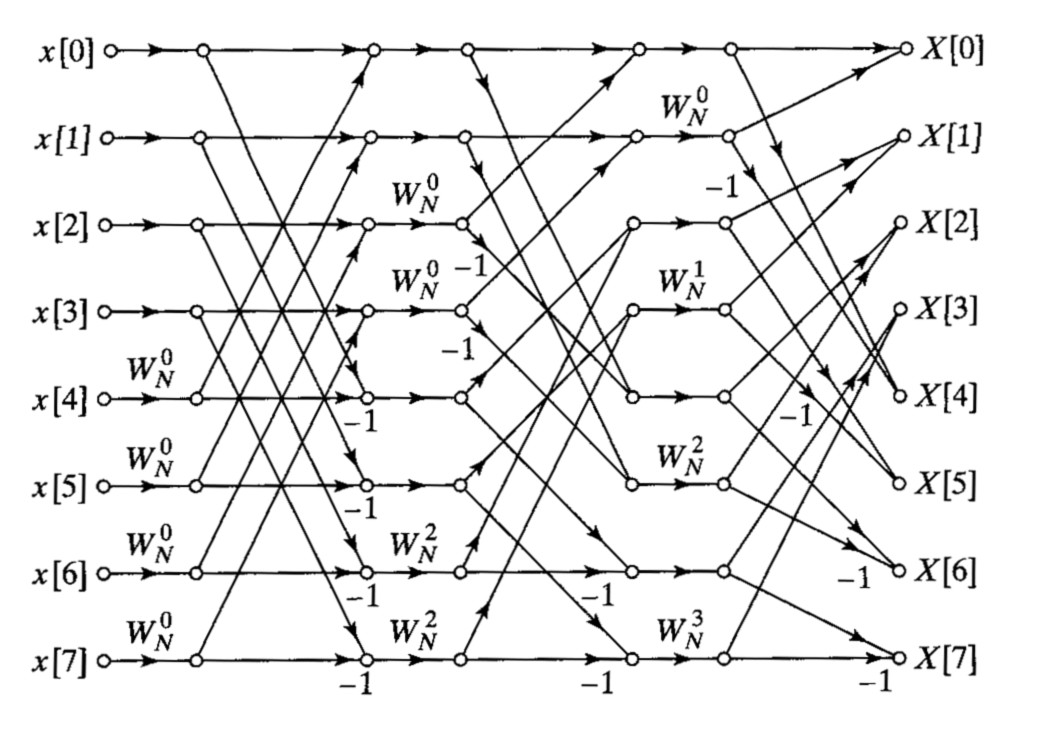 28
LA FFT
Structures FFT alternatives
Structure DIT avec la même structure pour chaque étape :
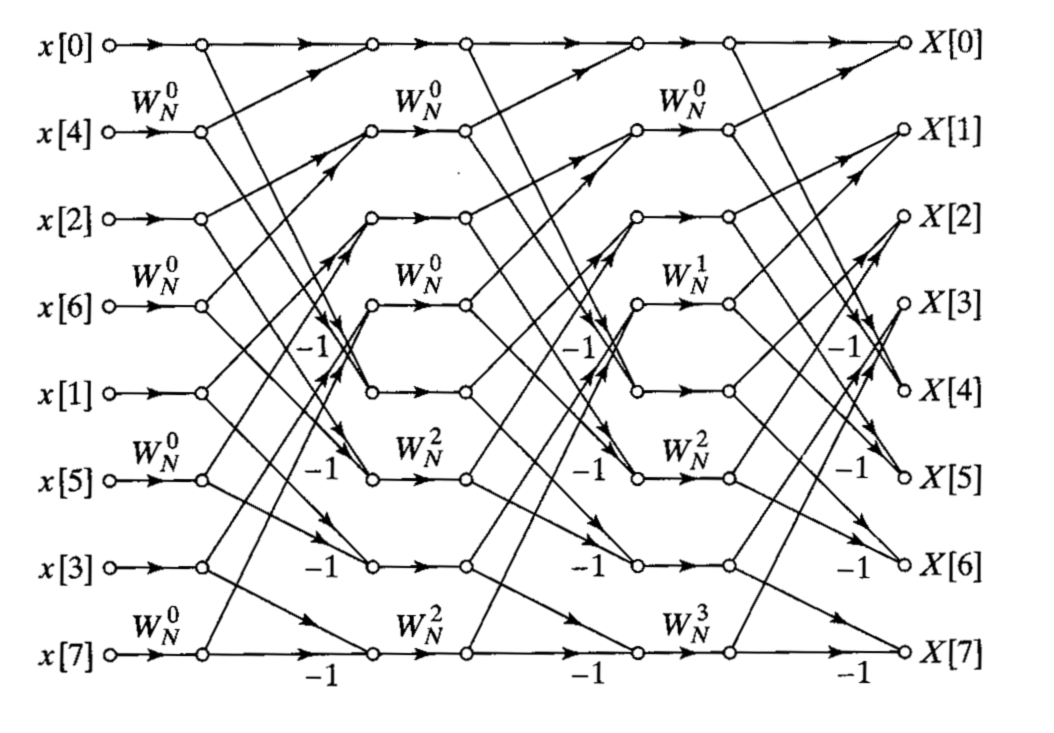 29
L'algorithme FFT de décimation en fréquence (DIF)
Introduction: la décimation en fréquence (DIF) est une autre manière de développer l'algorithme FFTElle est différente de la décimation dans le temps  (DIT)dans son développement, même si elle conduit à une structure très similaire
30
LA FFT
L'algorithme FFT de décimation en fréquence (DIF)
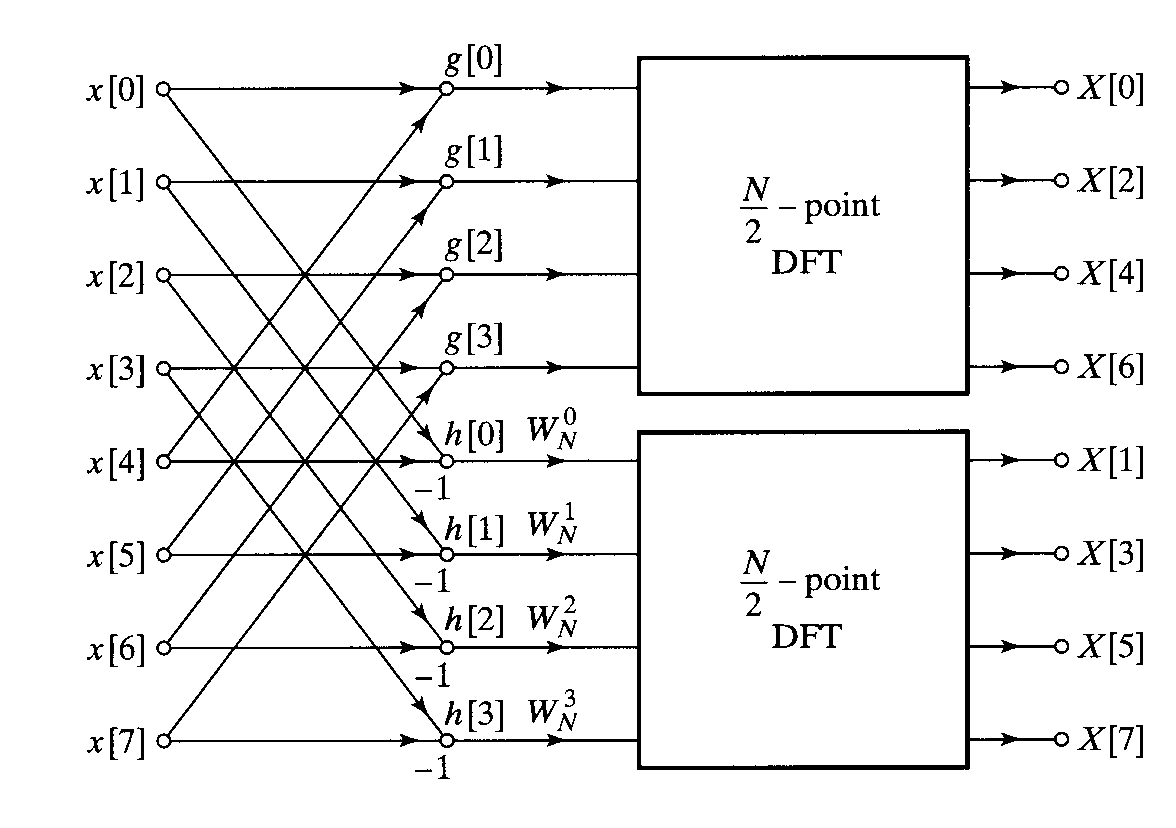 31
LA FFT
Poursuivant en décomposant les points de sortie pairs et impairs que nous obtenons…
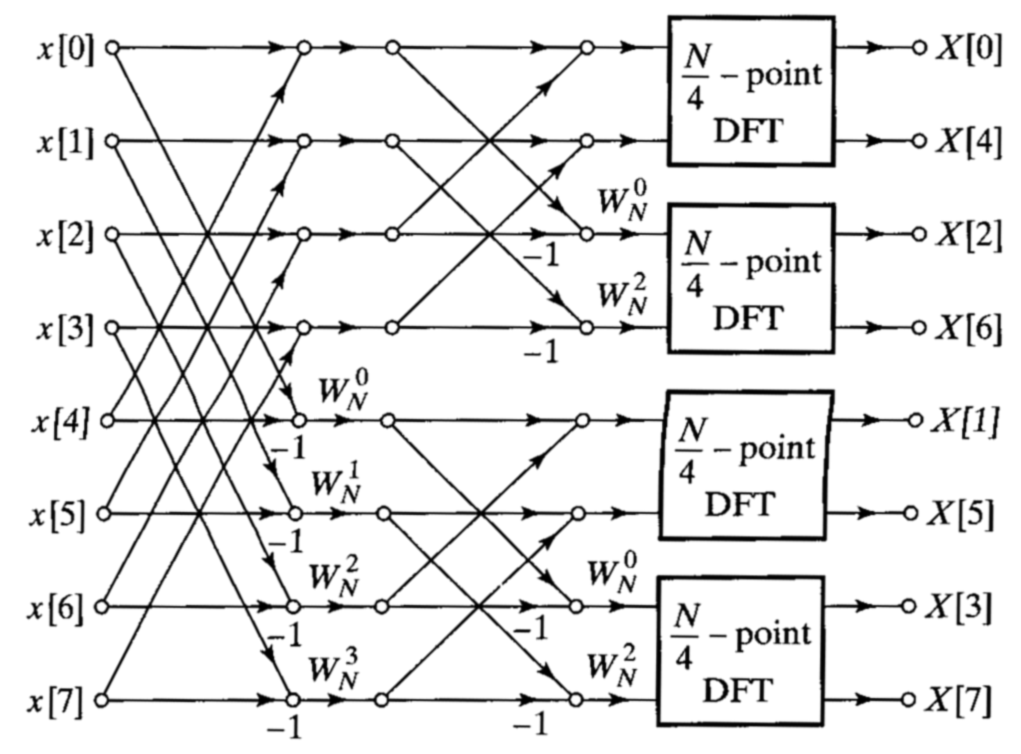 32
LA FFT
… Et en remplaçant les DFT à N / 4 points par des papillons que nous obtenons
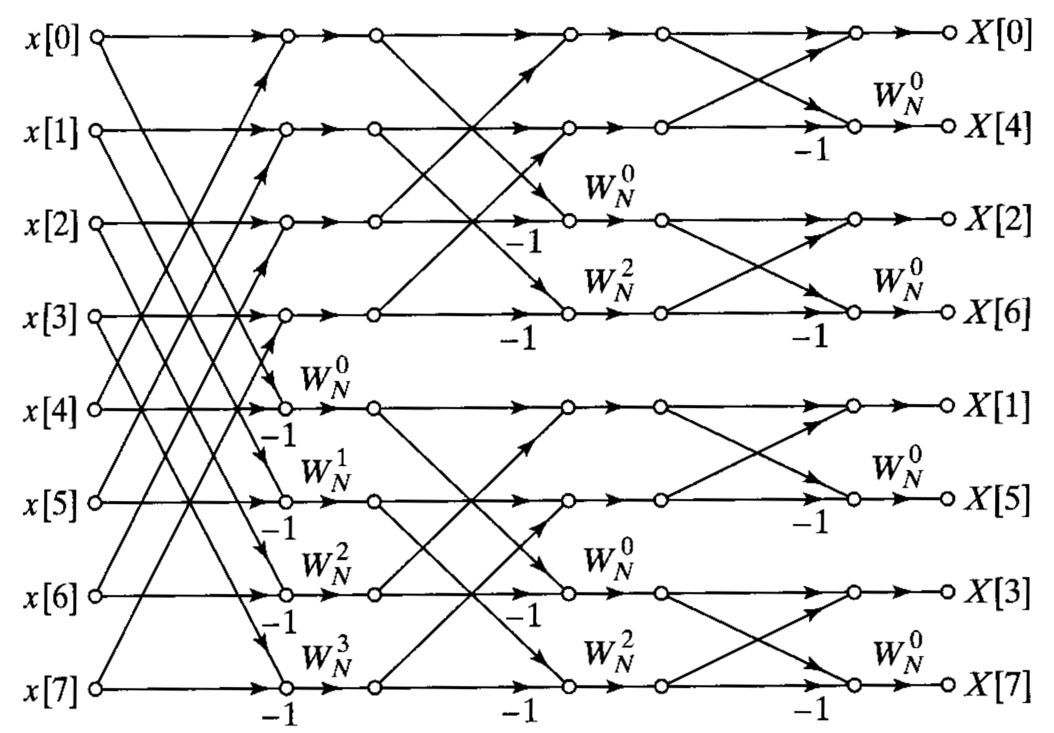 33